Advance Warning Signs (x2) – To be displayed 10 days prior to commencement of works
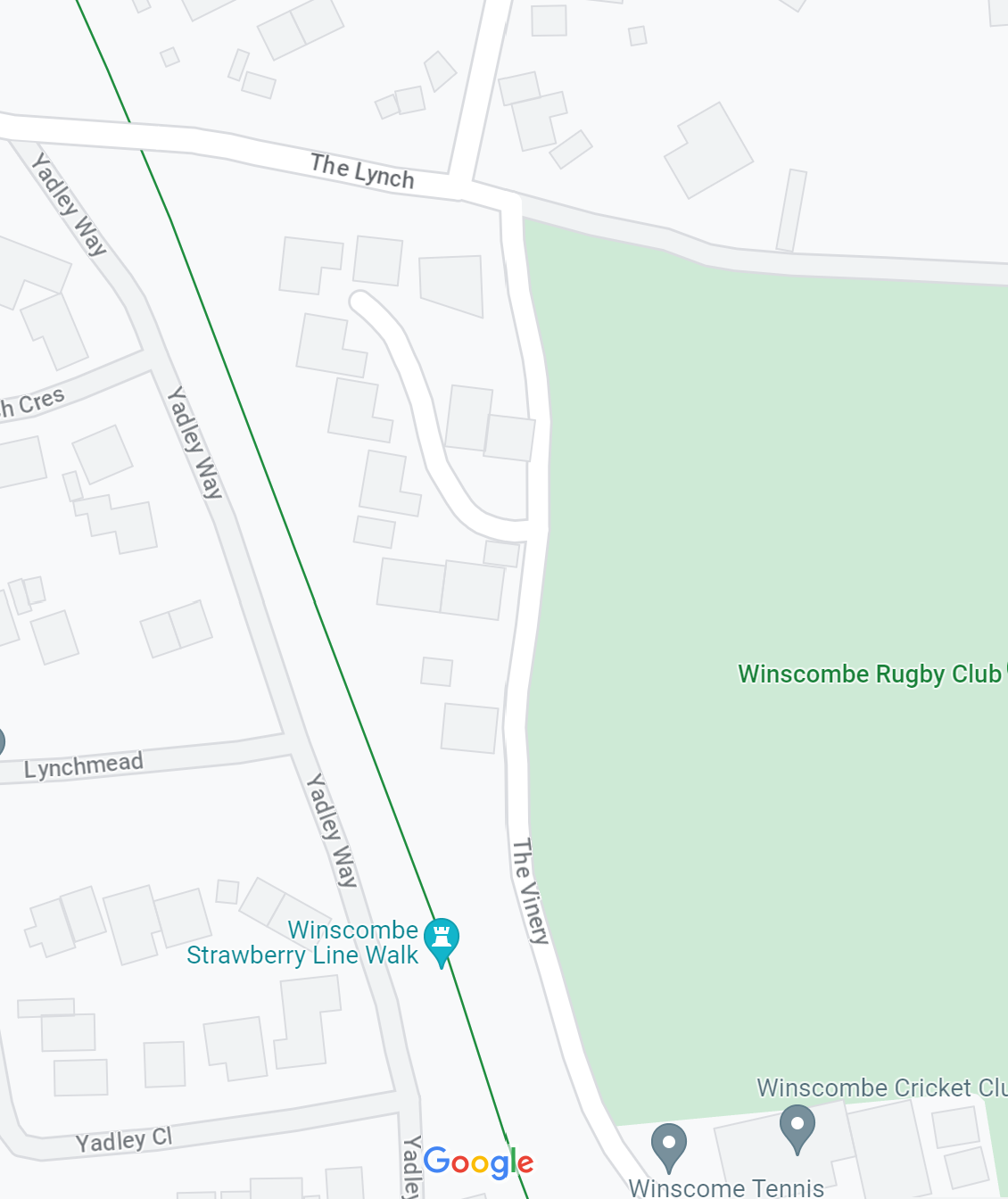 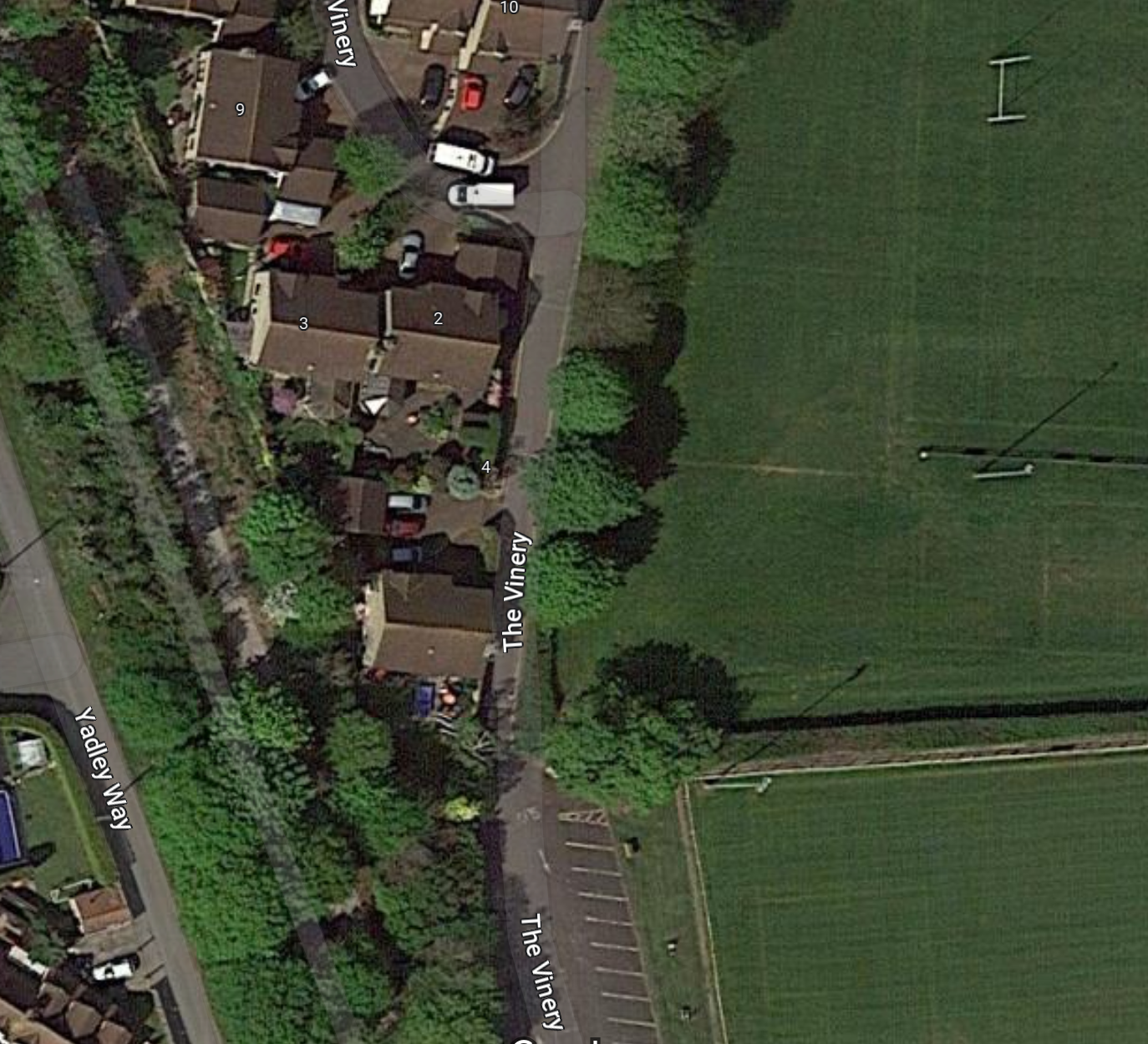 This Road And Car Park Will Be Closed For Essential Drainage Works 
……/……/2025
For
……..Days
Winscombe & Sandford Parish Council
01934 844 257
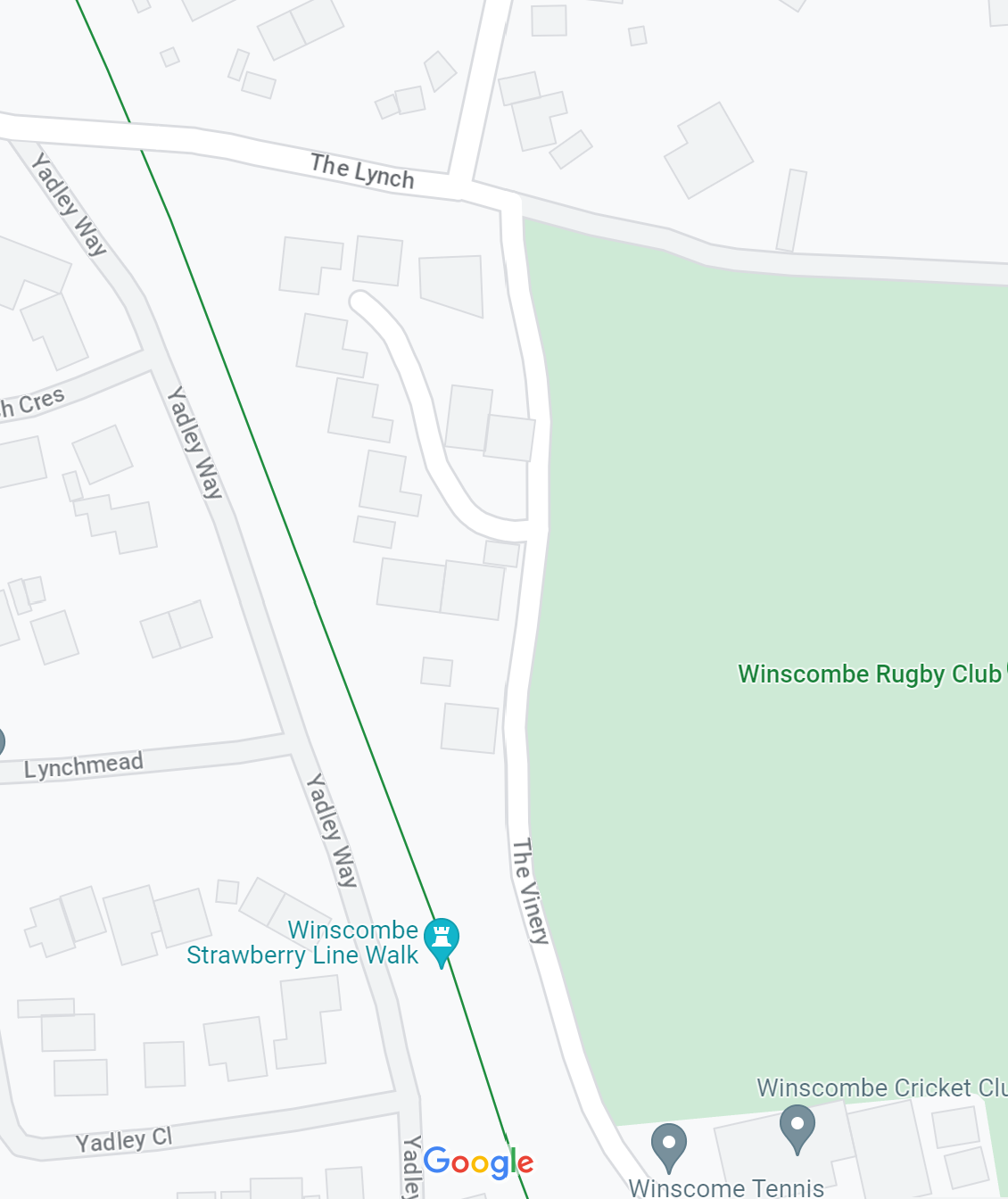 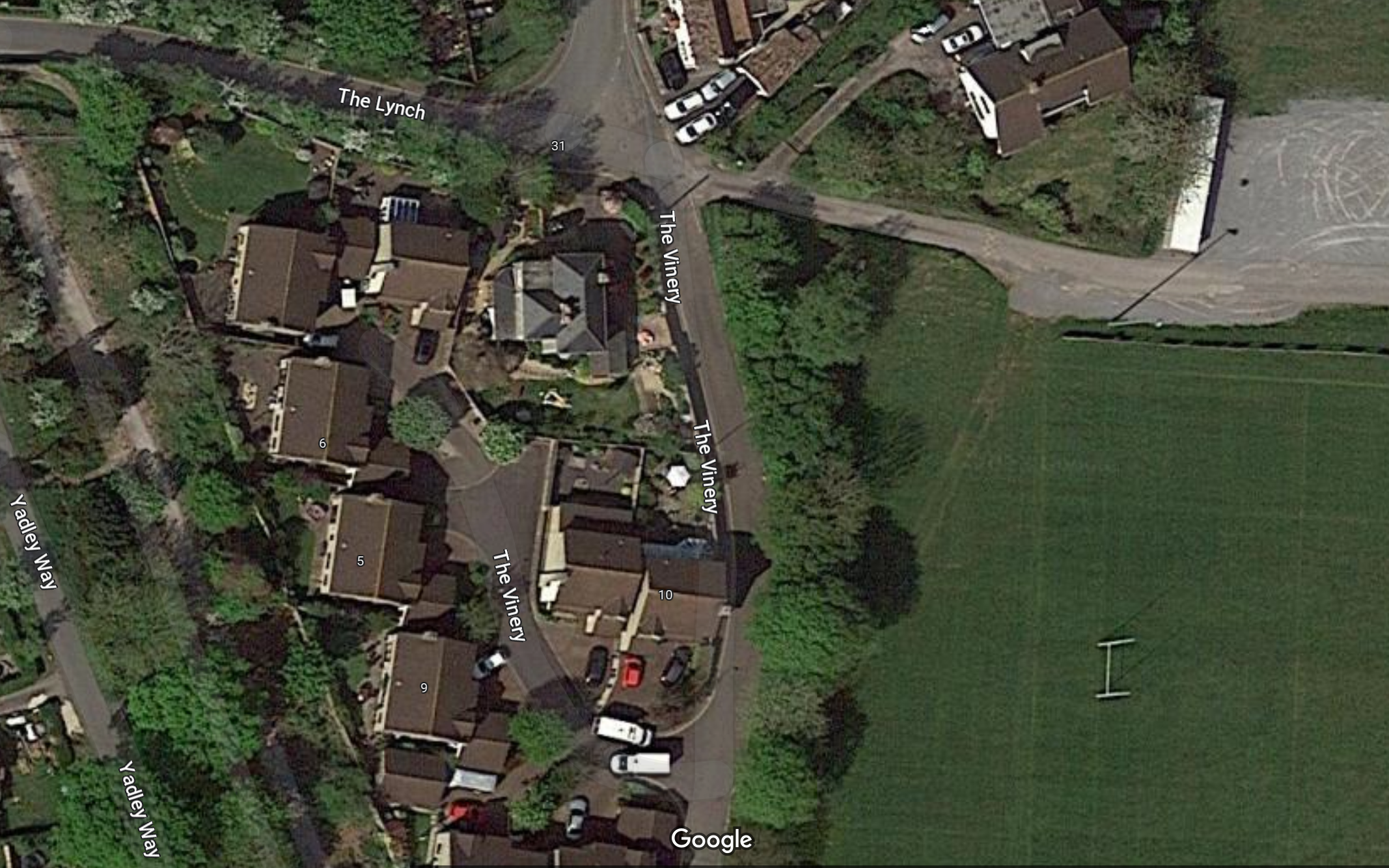 No Access to Recreation Grounds
 Alternative Parking
Road
Ahead
Closed
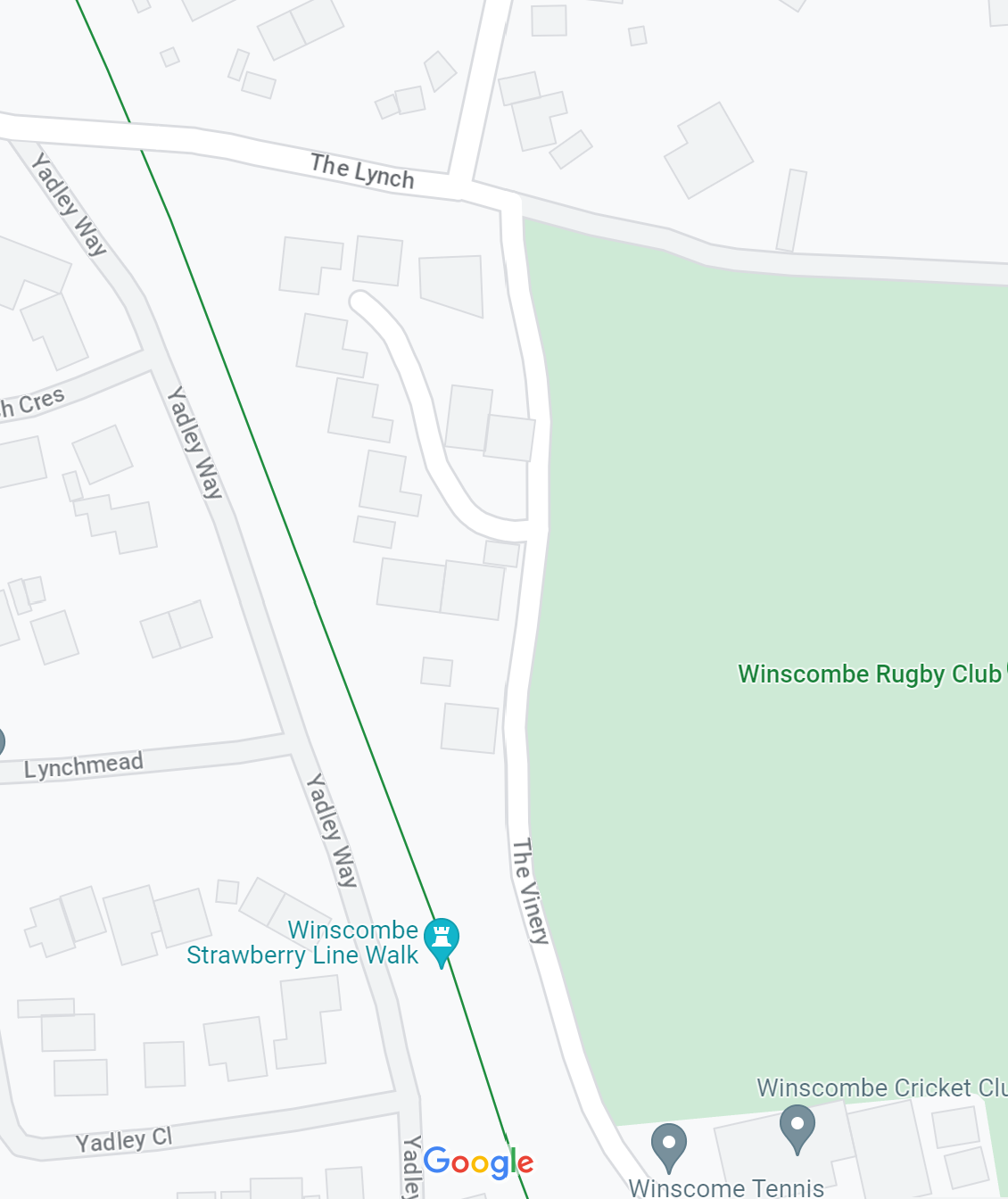 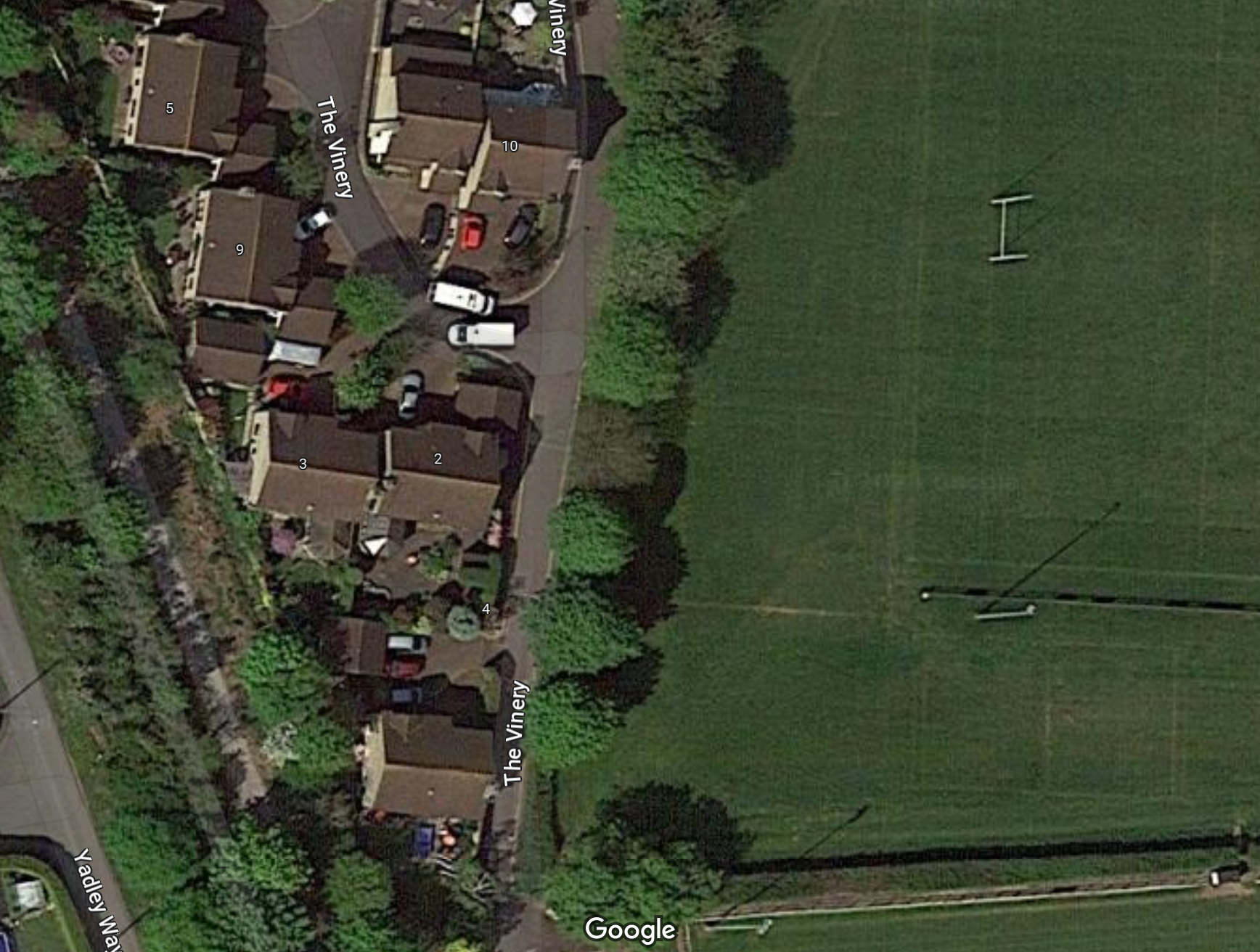 Road
Ahead
Closed
Road
Closed
Our Contractors are working to complete these essential drainage works as soon as possible
Apologies for any inconvenience caused
Winscombe & Sandford Parish Council
01934 844 257